ПЕРЕЛИСТЫВАЯ СТРАНИЦЫ УЧЕБНОГО 2017-2018 ГОДА
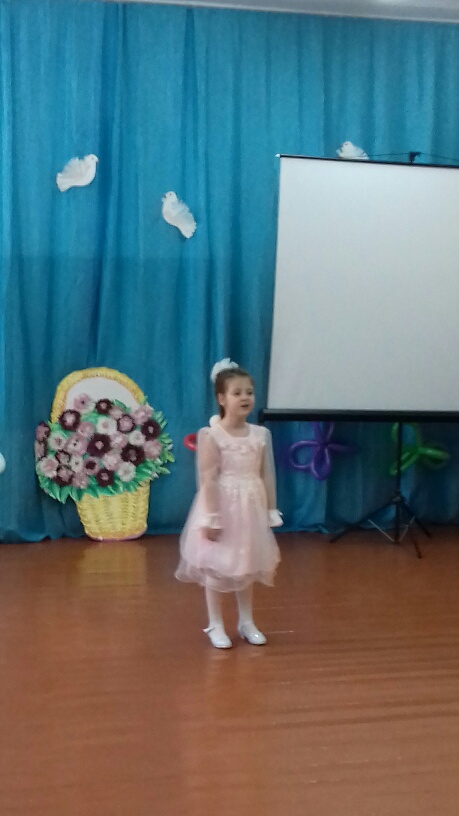 Конкурс чтецов
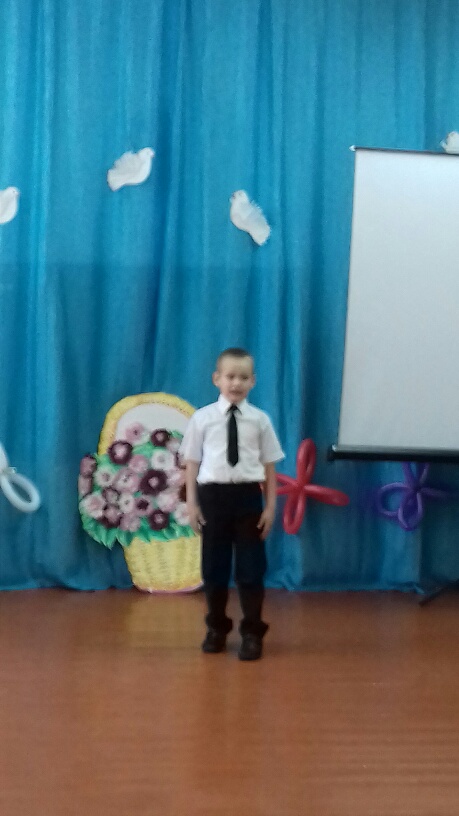 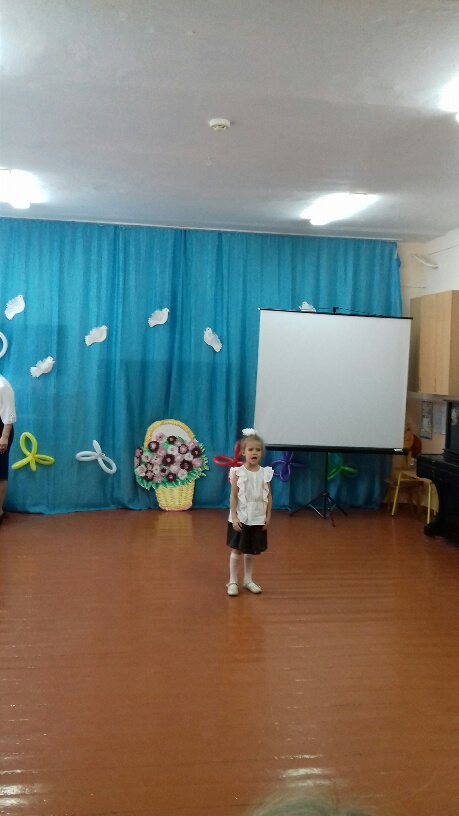 НОД «Семейное дерево»
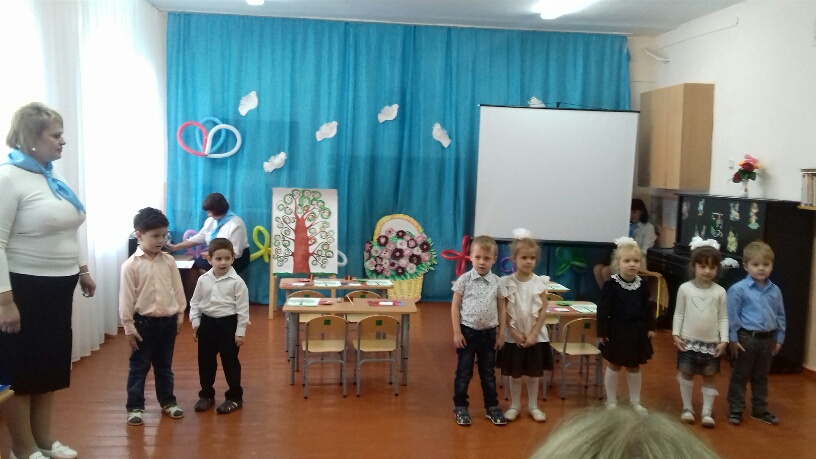 «А закаты алые»
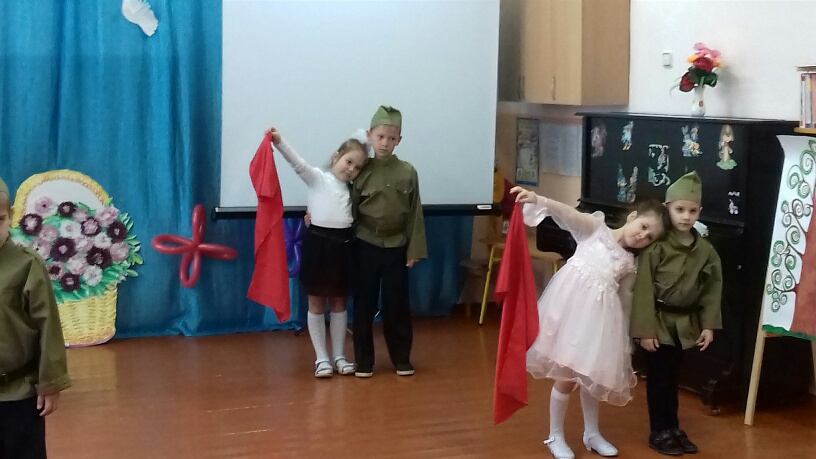 Викторина «Символика Адыгеи»
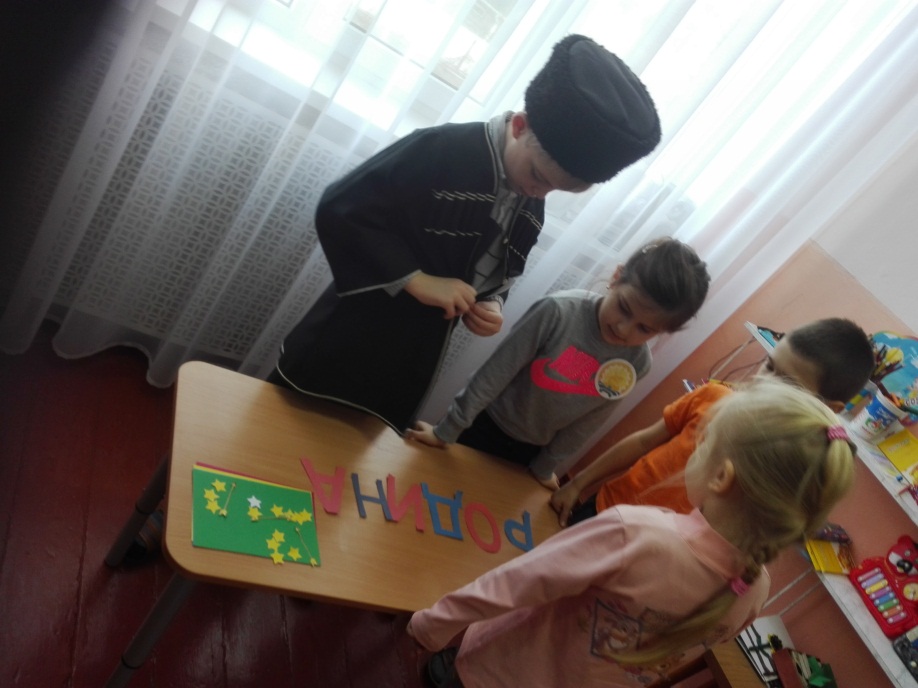 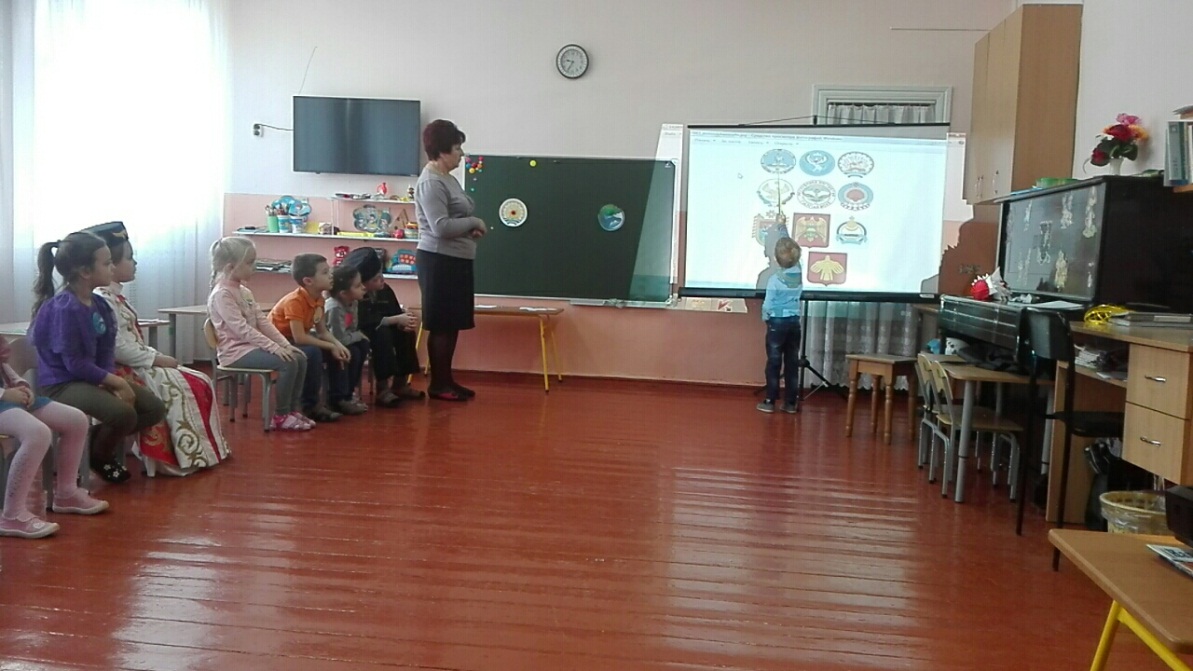 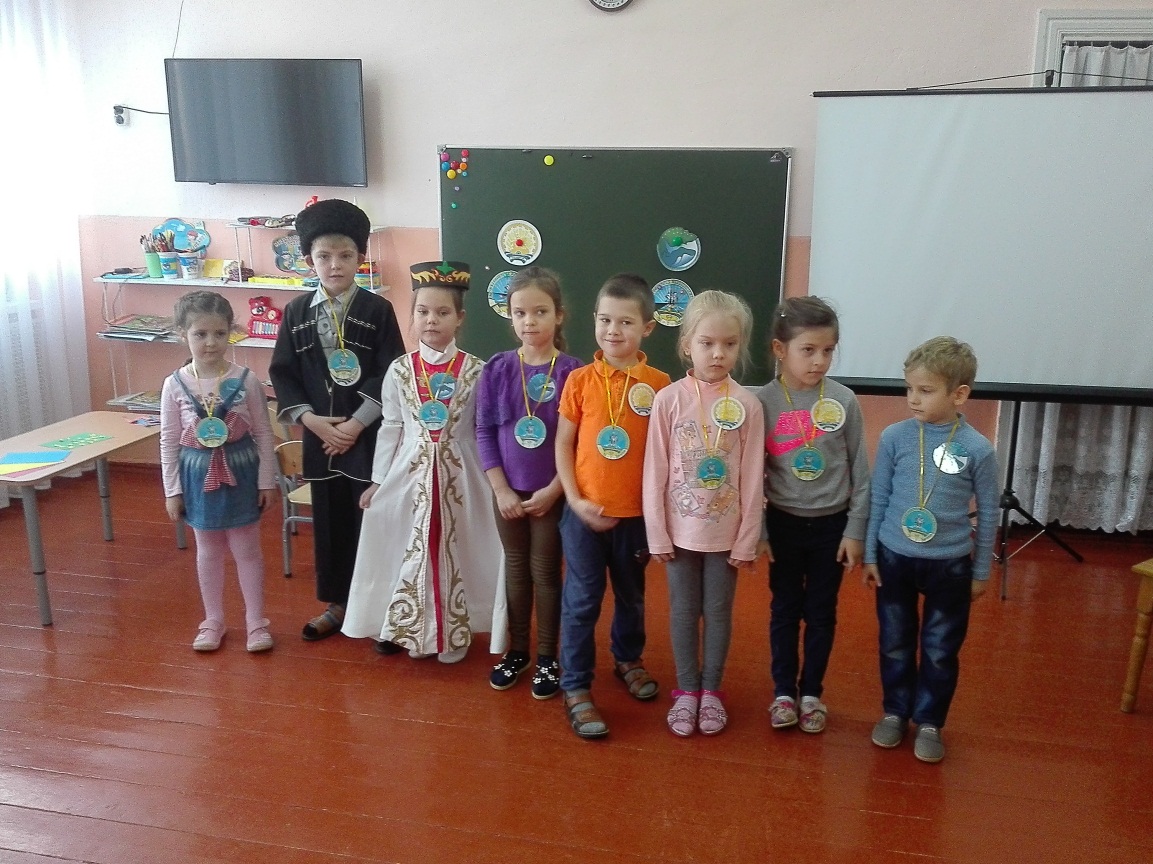 НОД «Традиции русского народа»
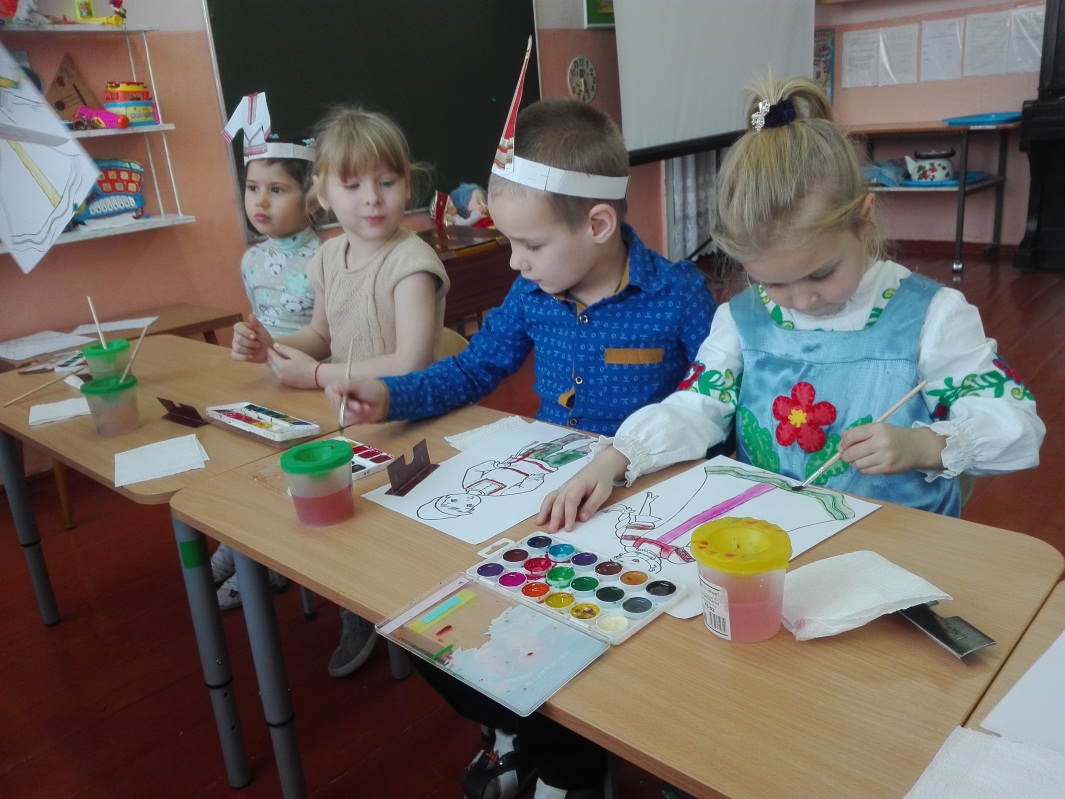 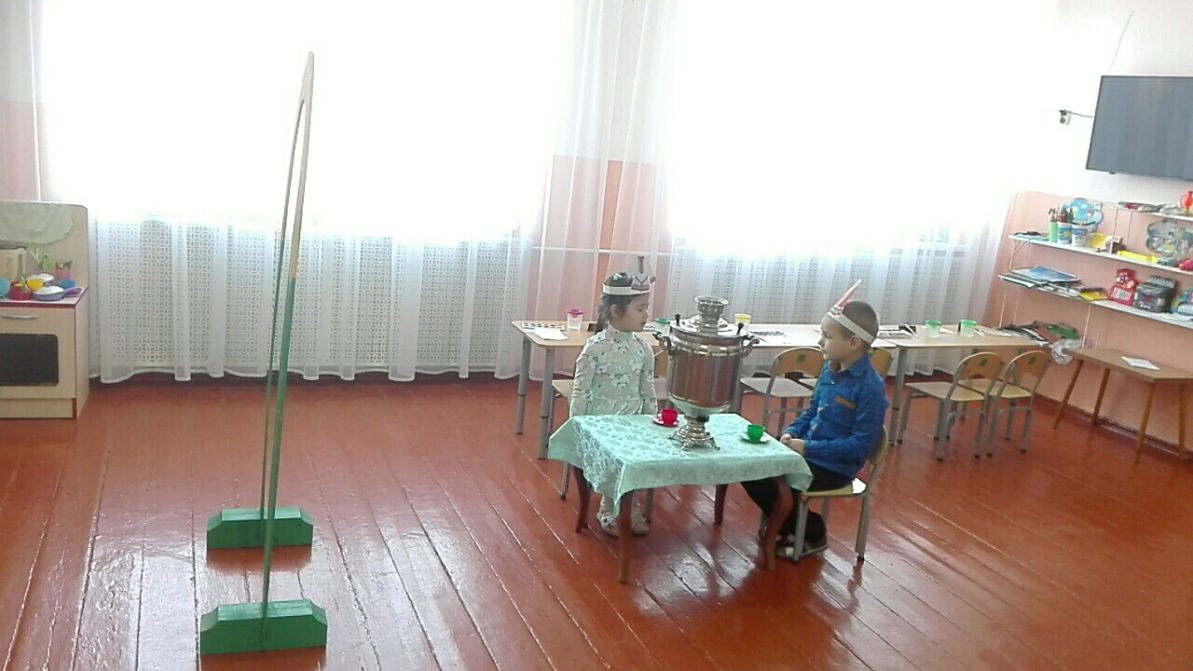 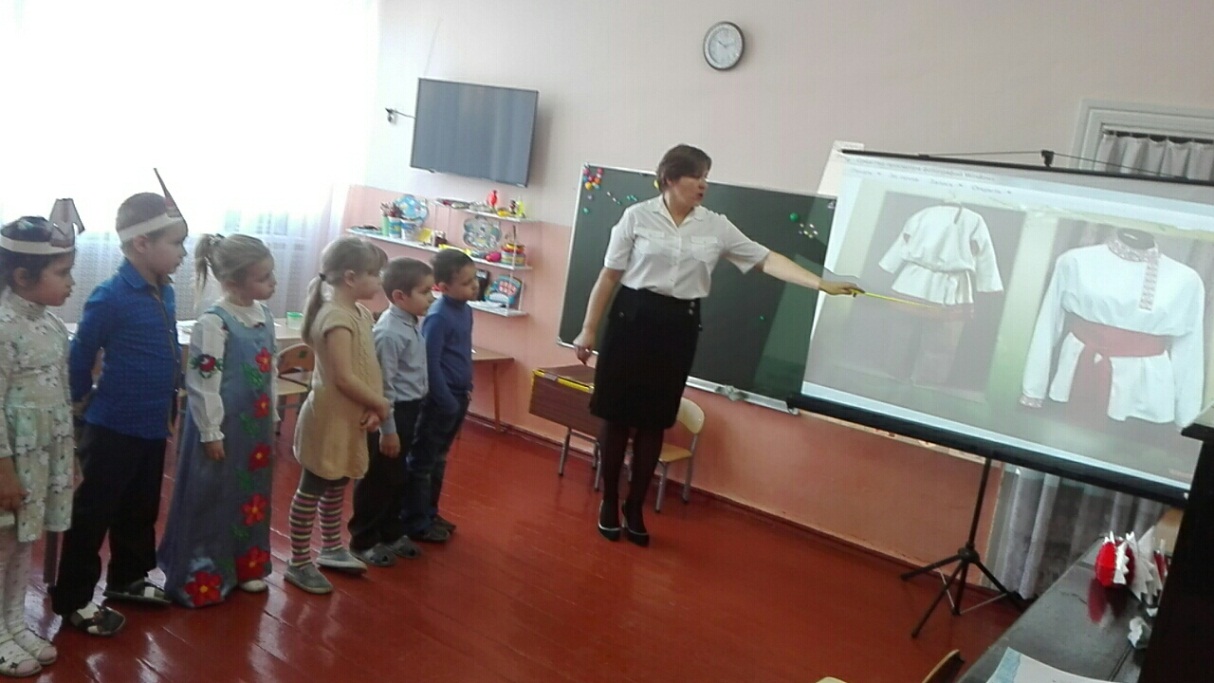 Конкурс по народному творчеству
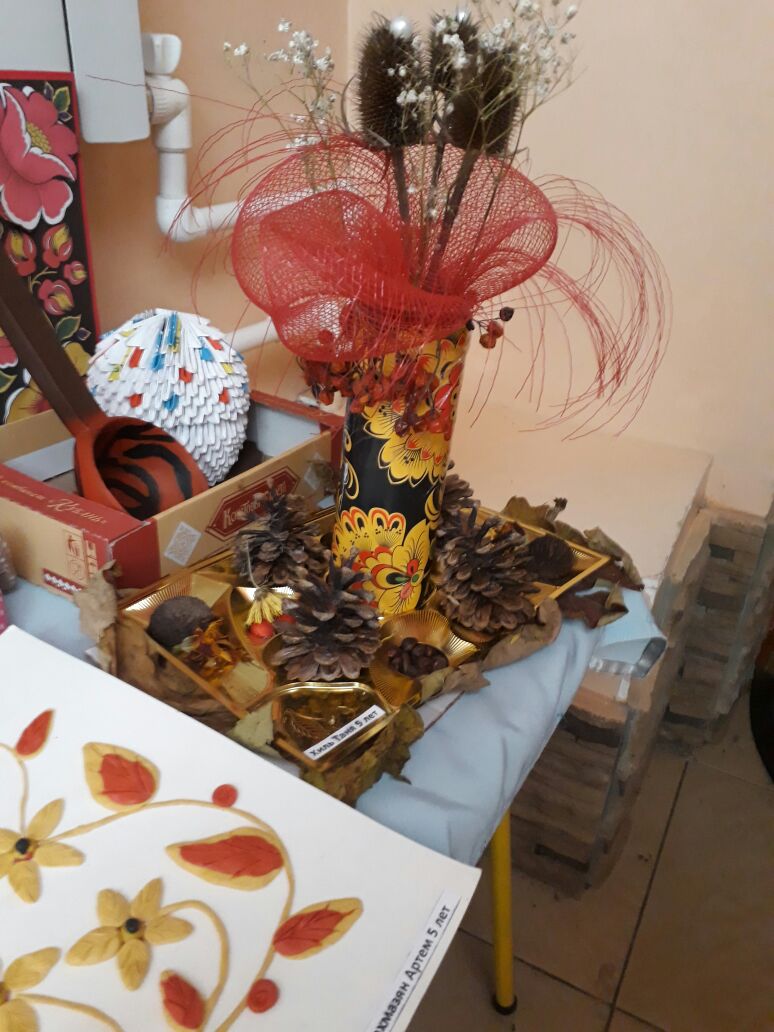 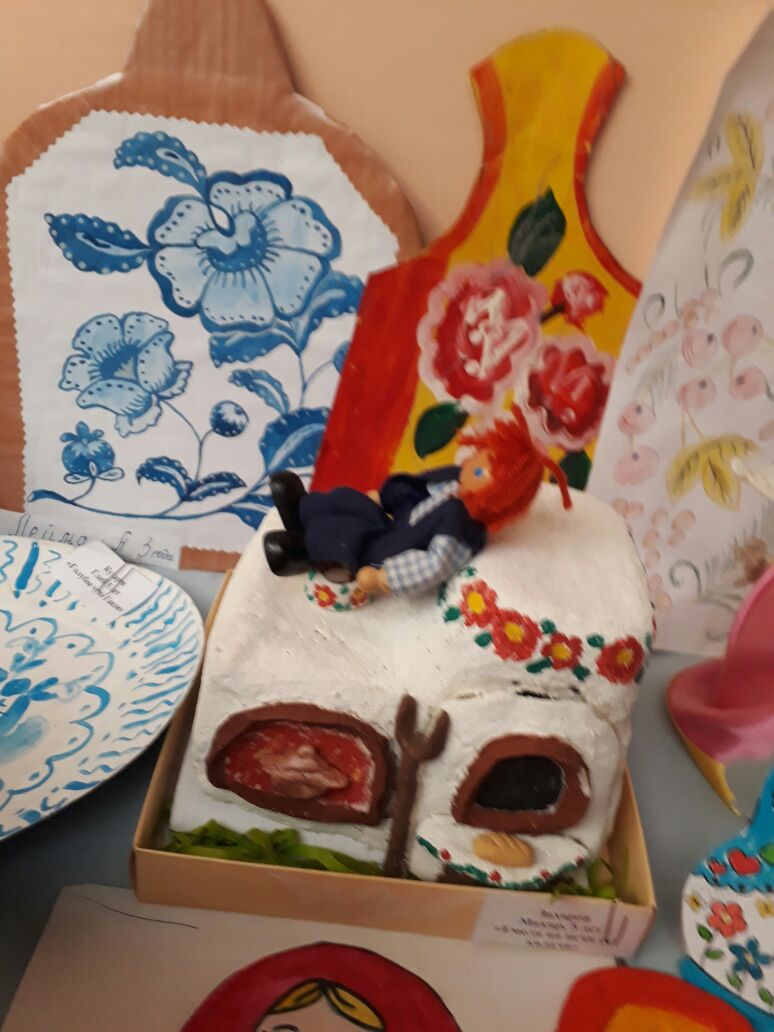 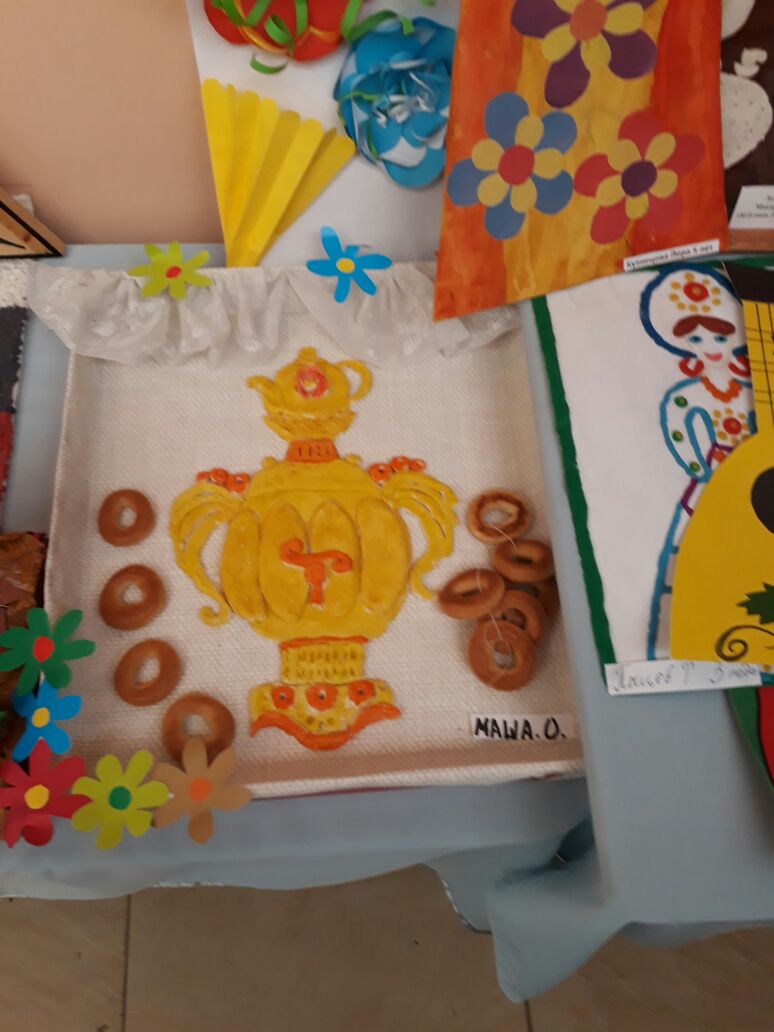 «Путешествие по сказкам»
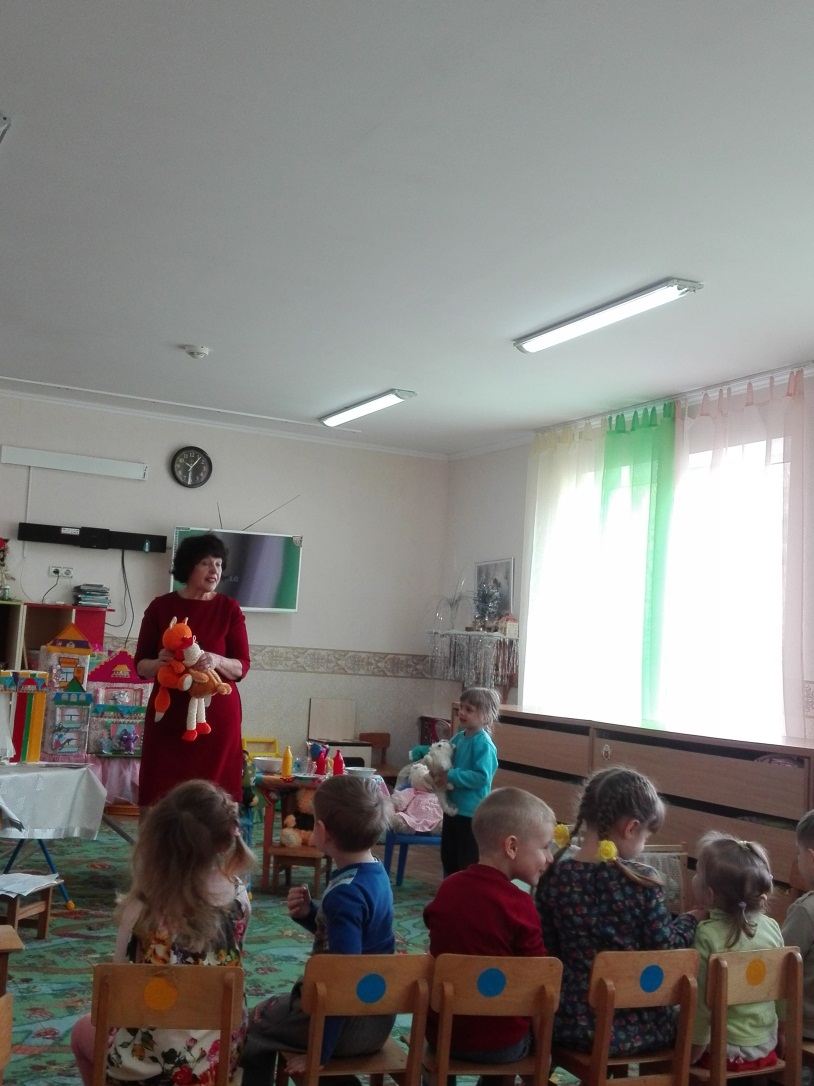 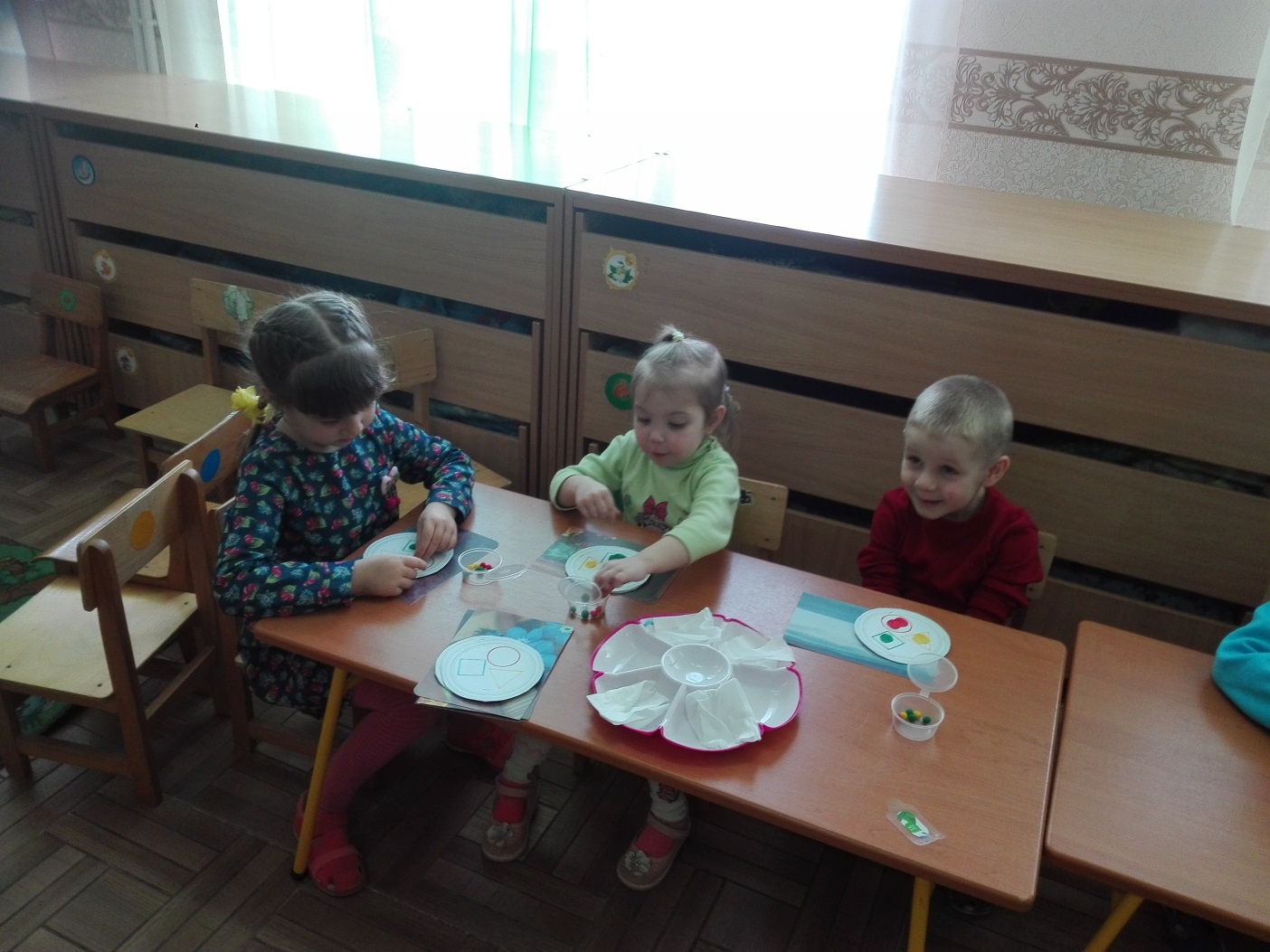 Заучивание стихотворения с помощью мнемотаблицы
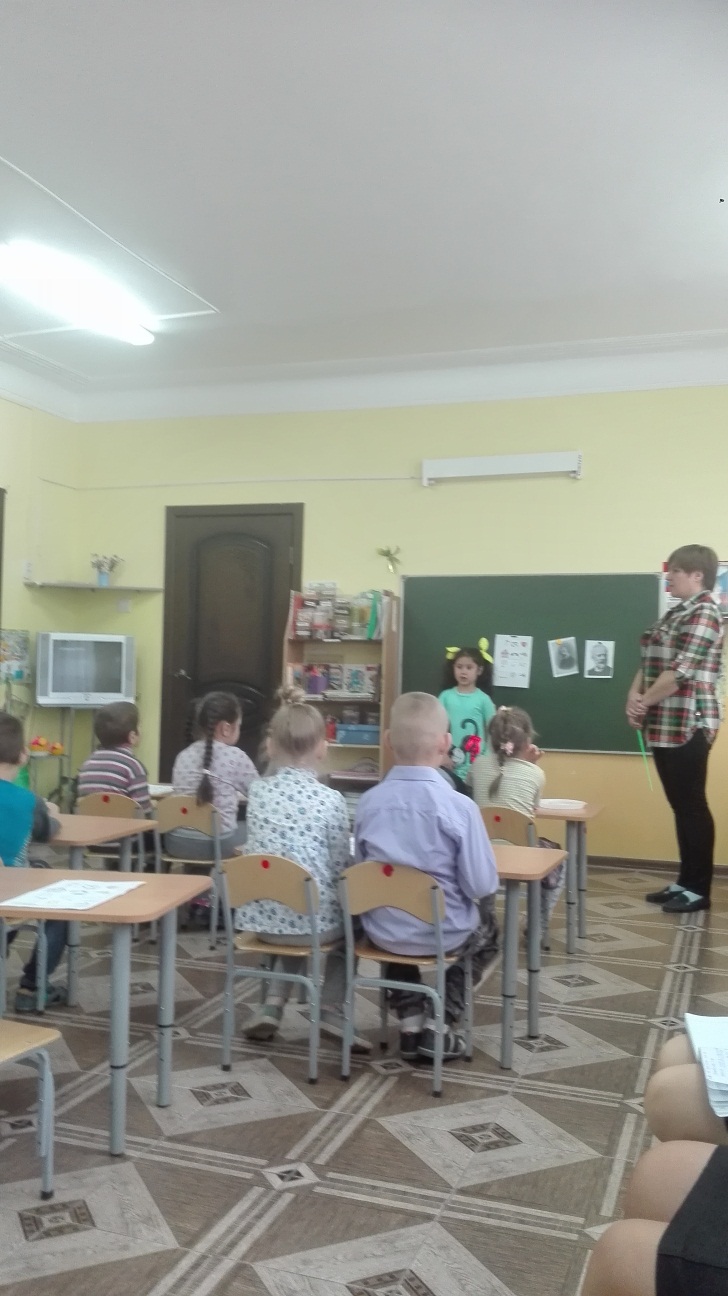 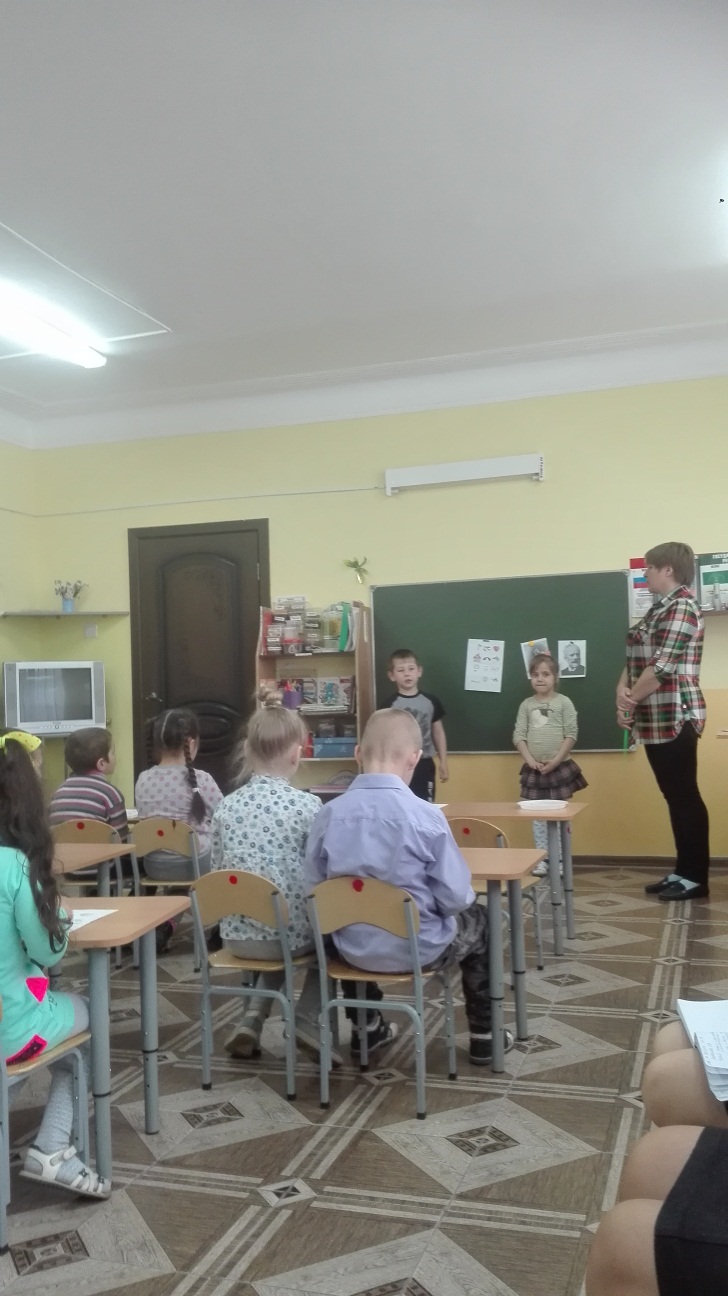 День Знаний
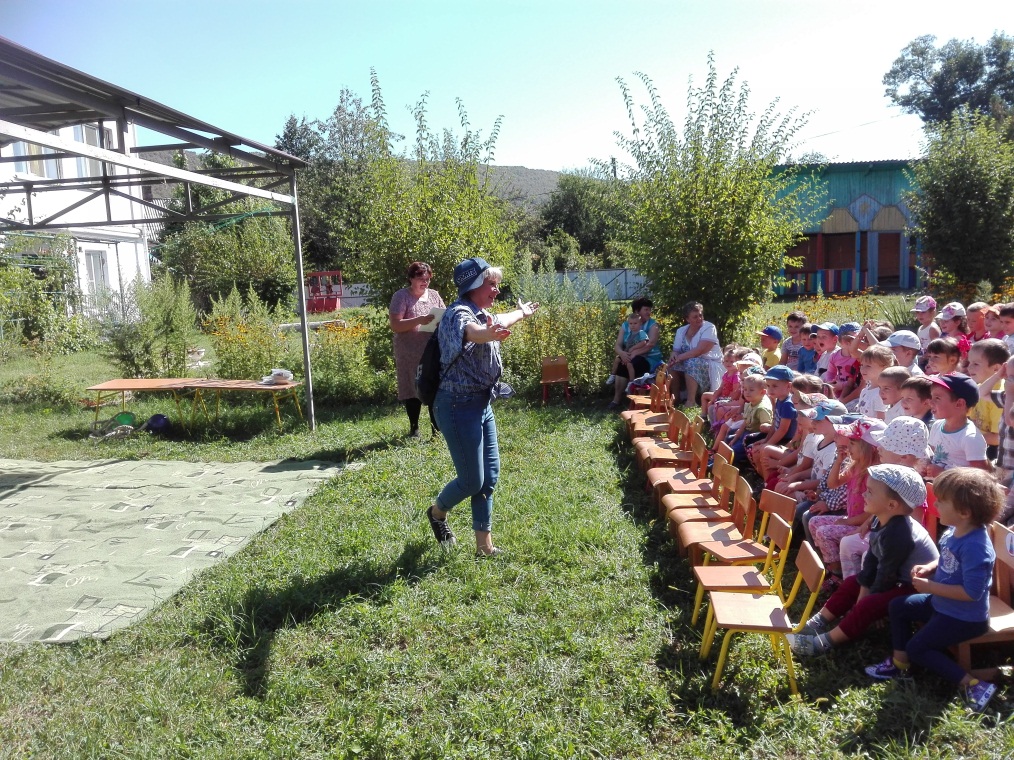 «Осенний утренник»
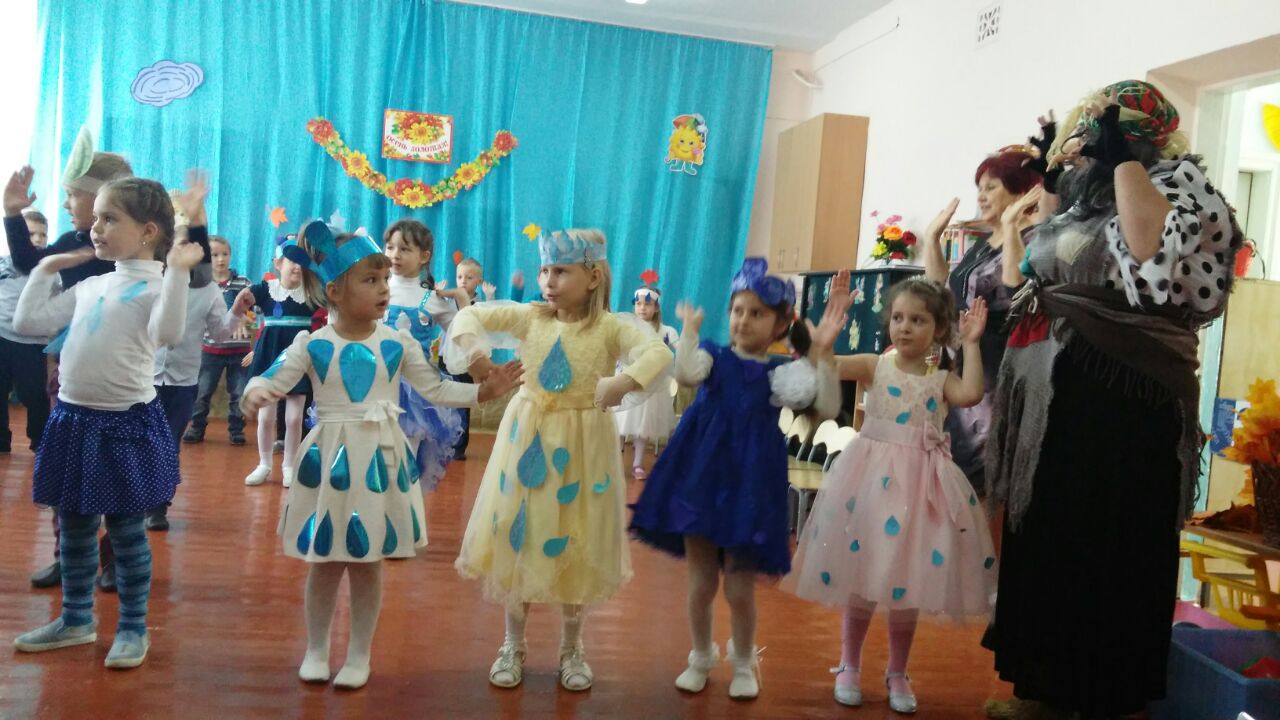 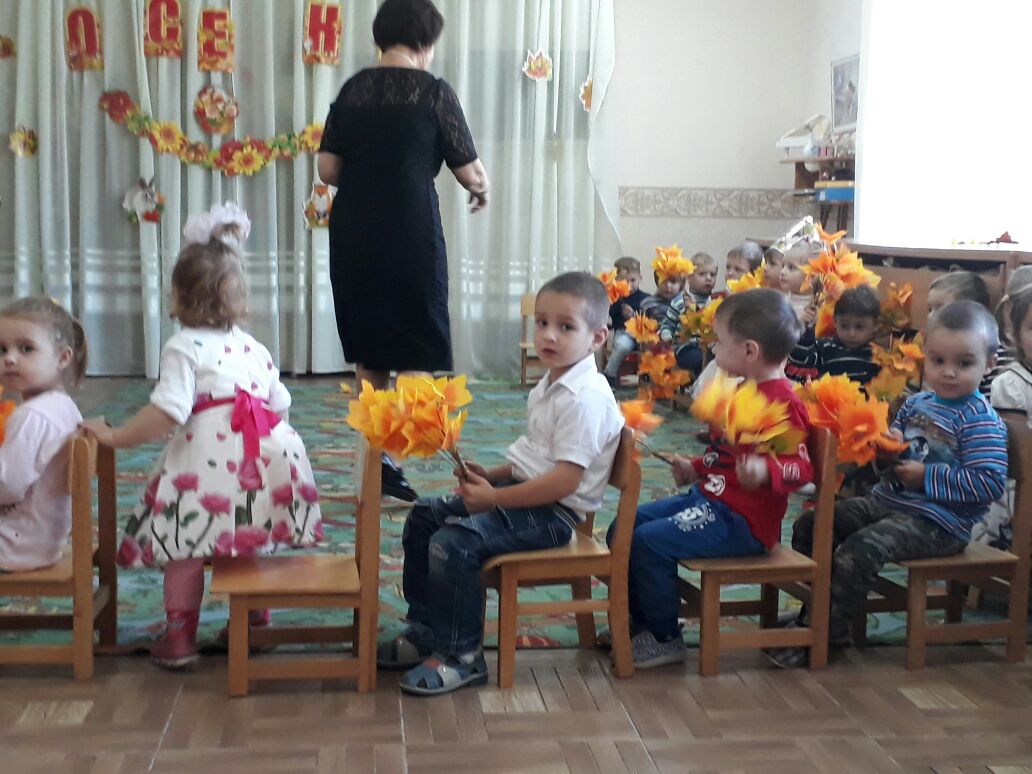 Новый год
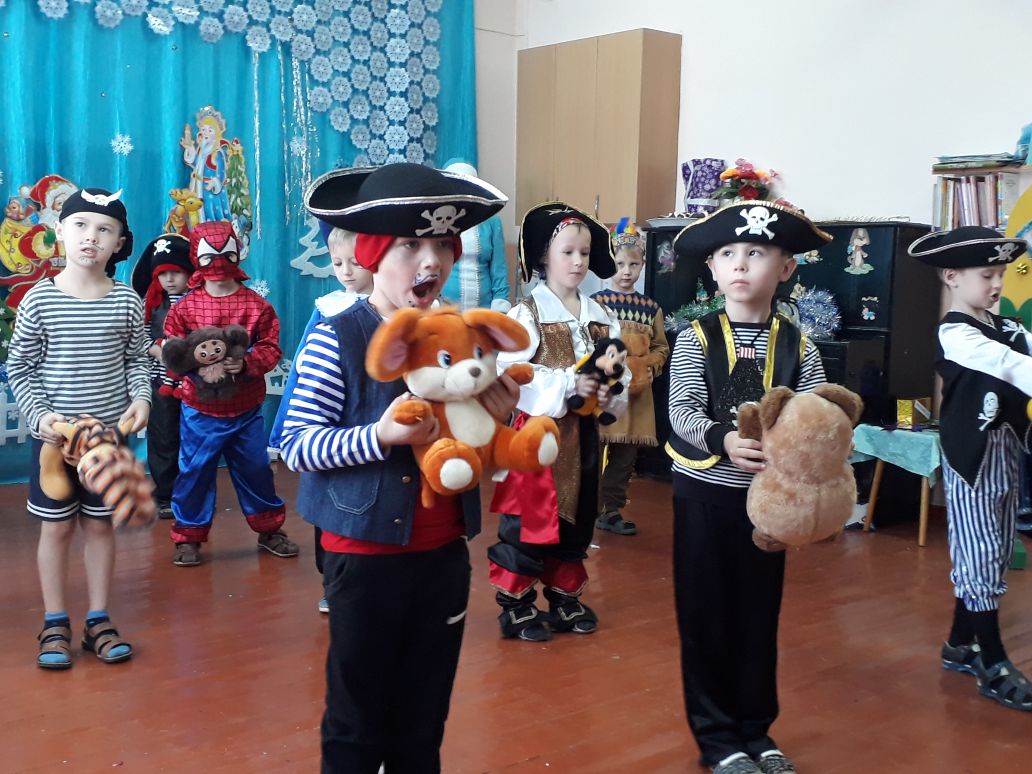 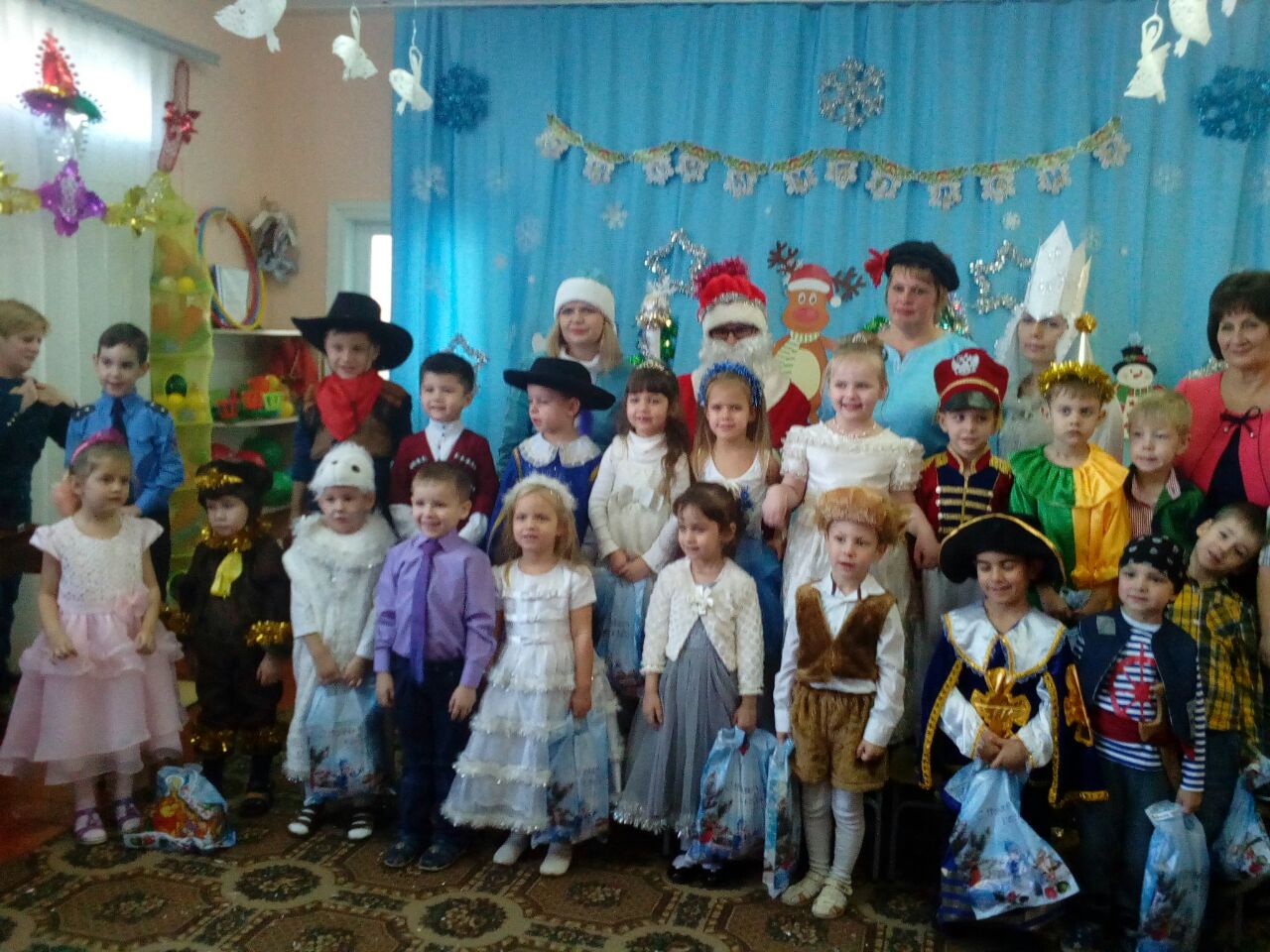 «Прощание с ёлочкой
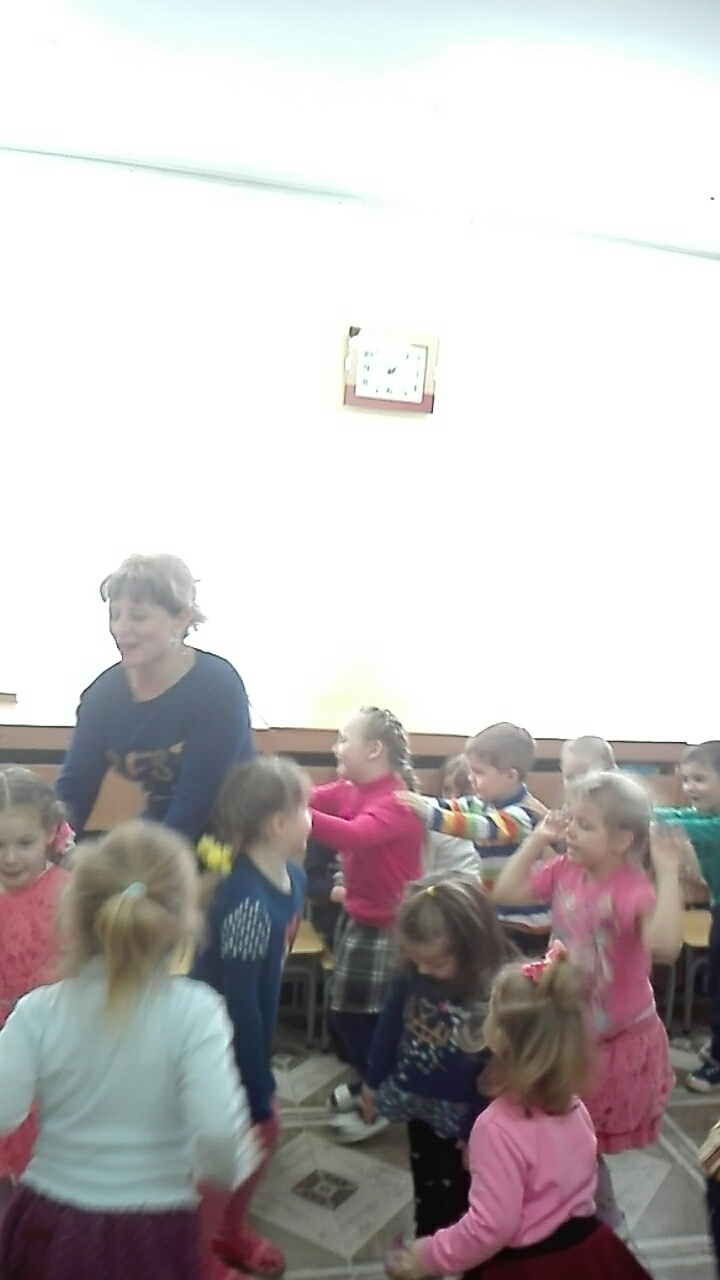 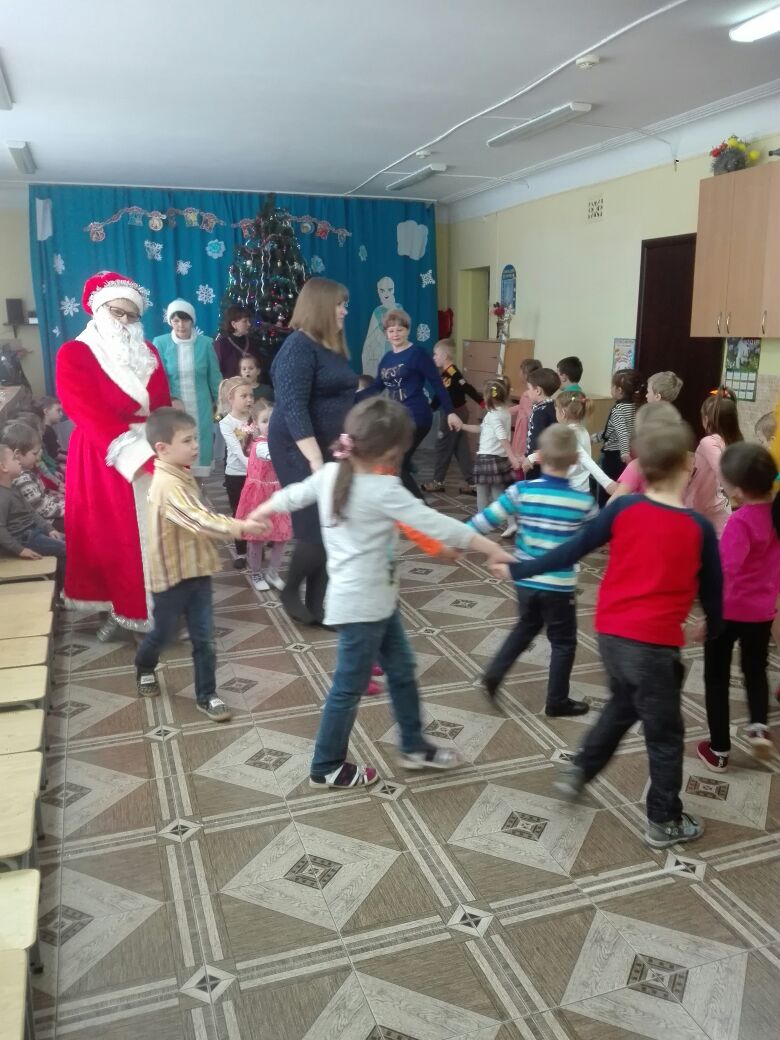 «Масленица»
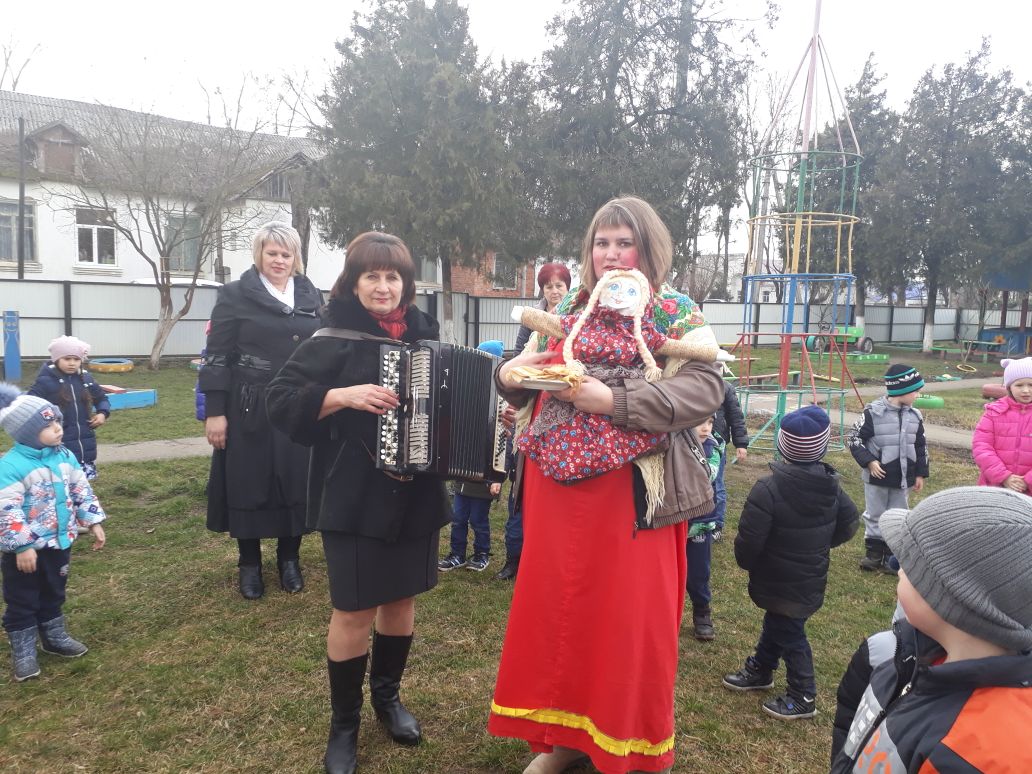 Развлечение к 23 февраля
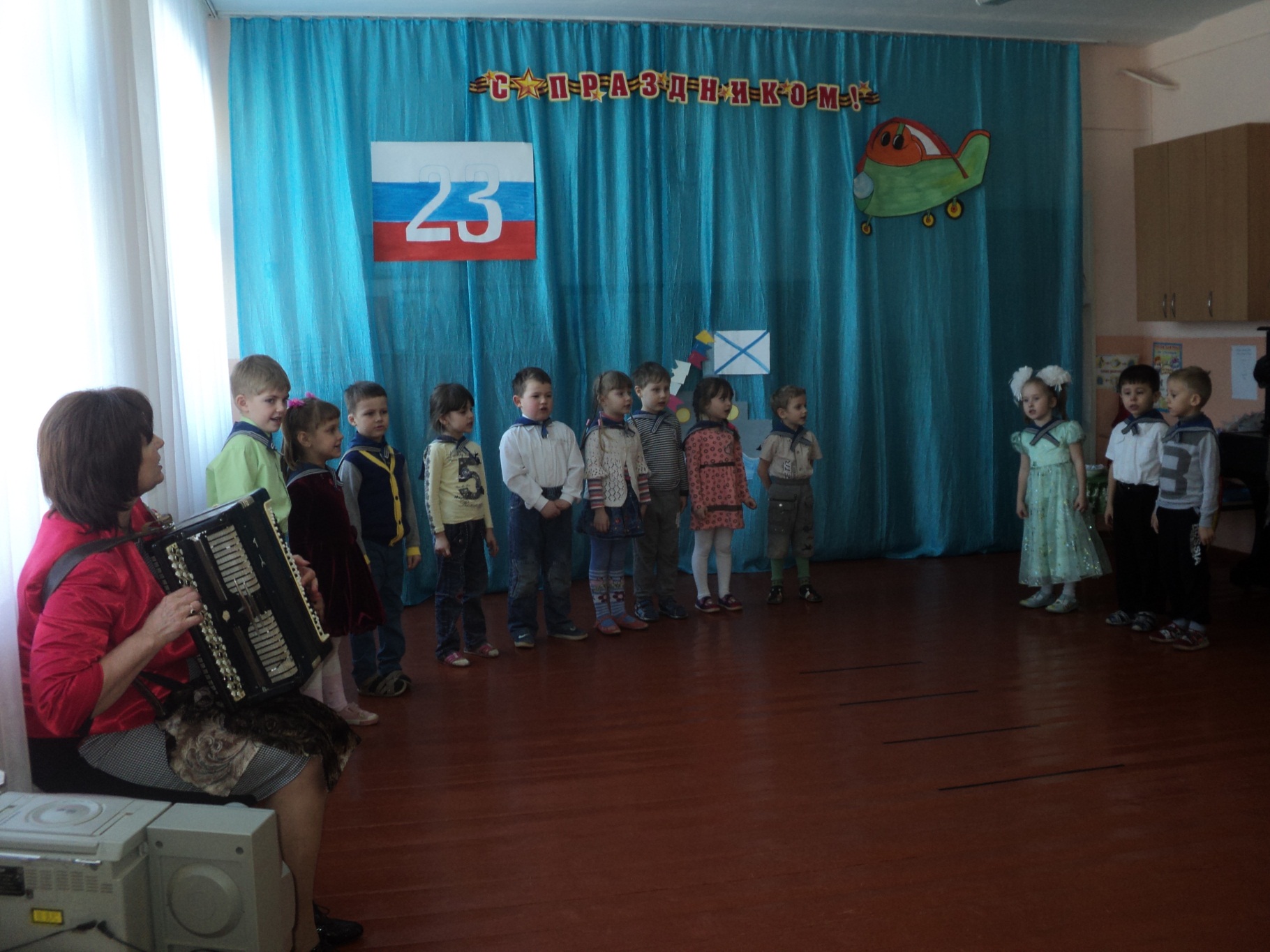 Утренник 8 марта
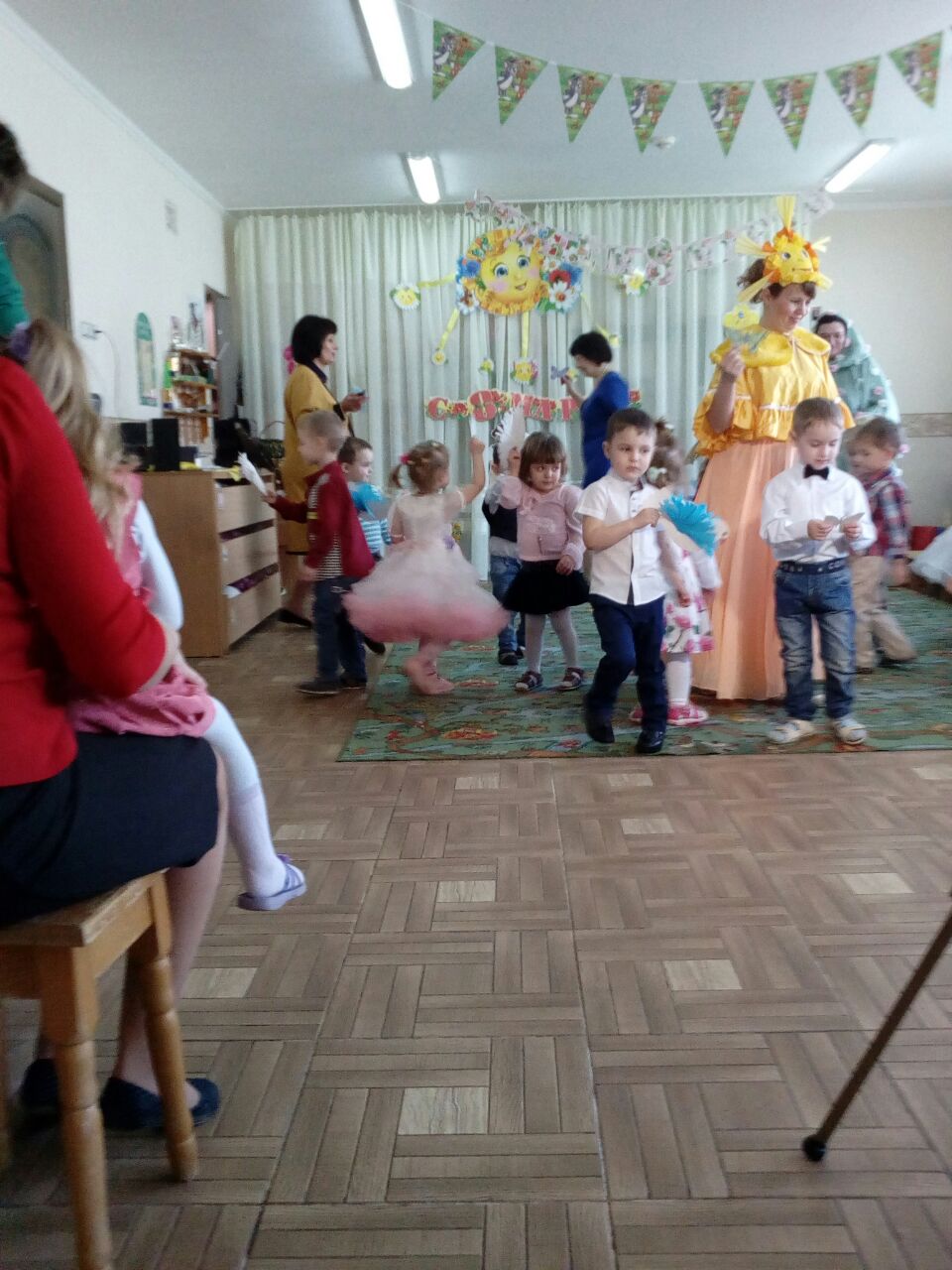 Конкурс стенгазет
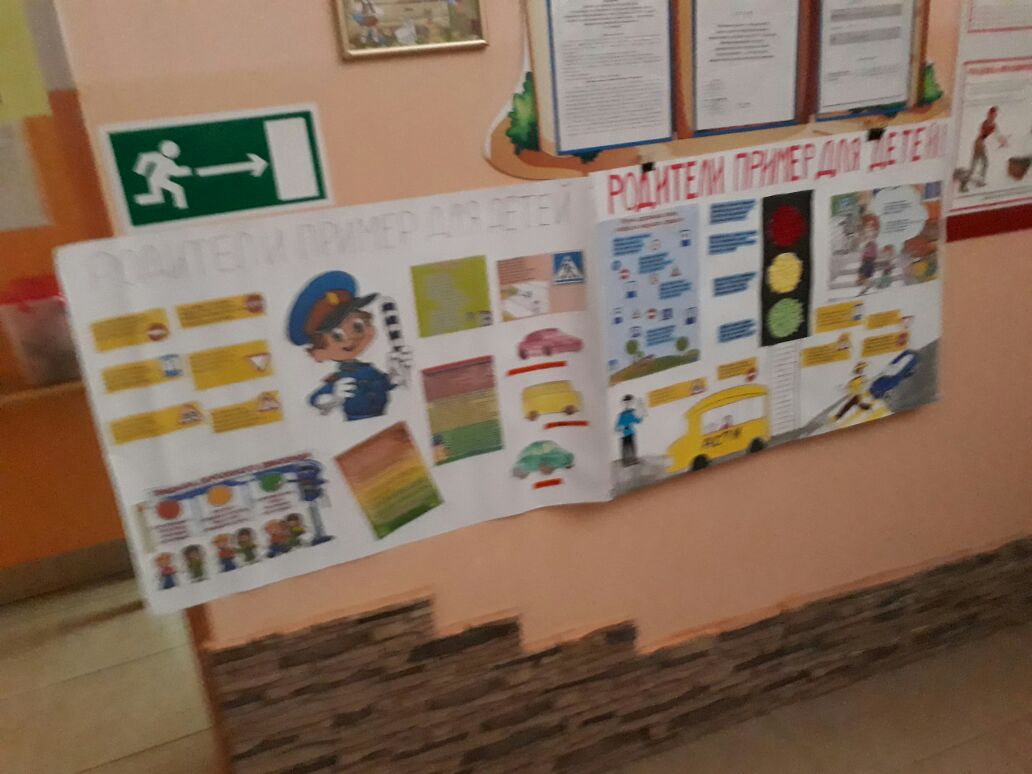 Конкурс по ПДД
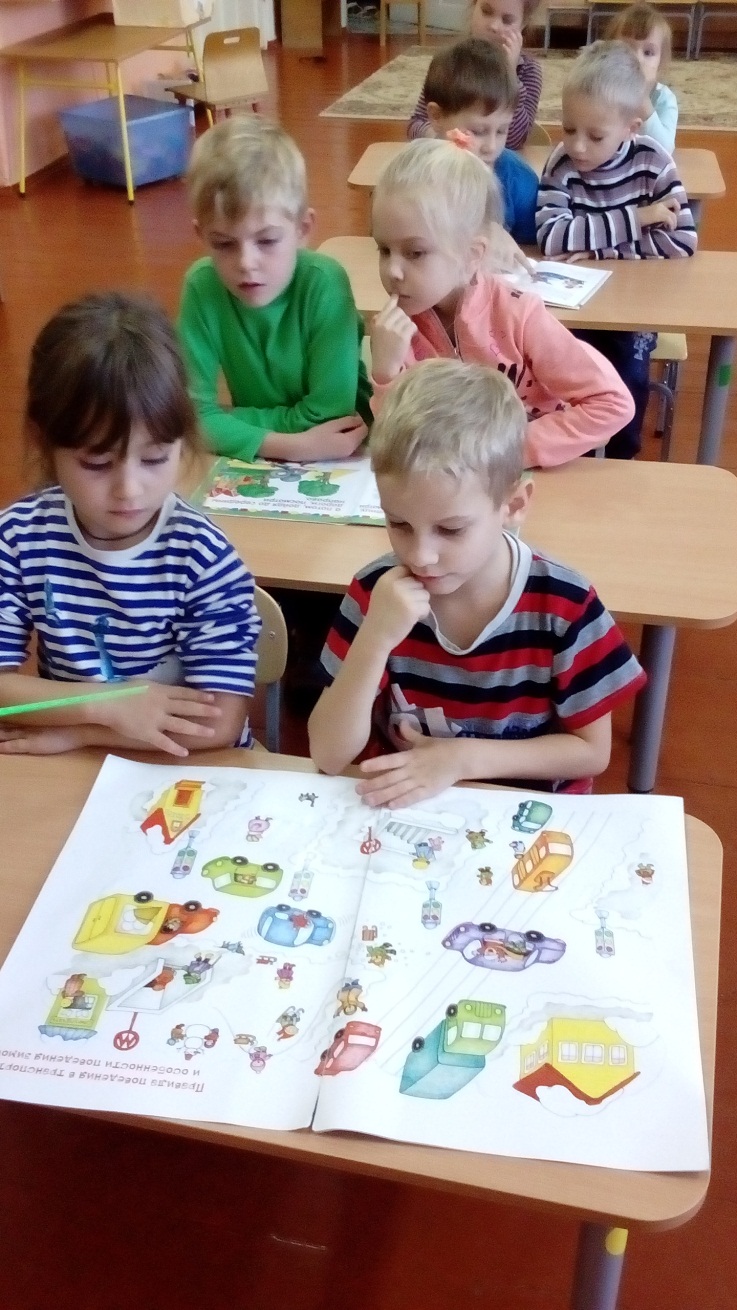 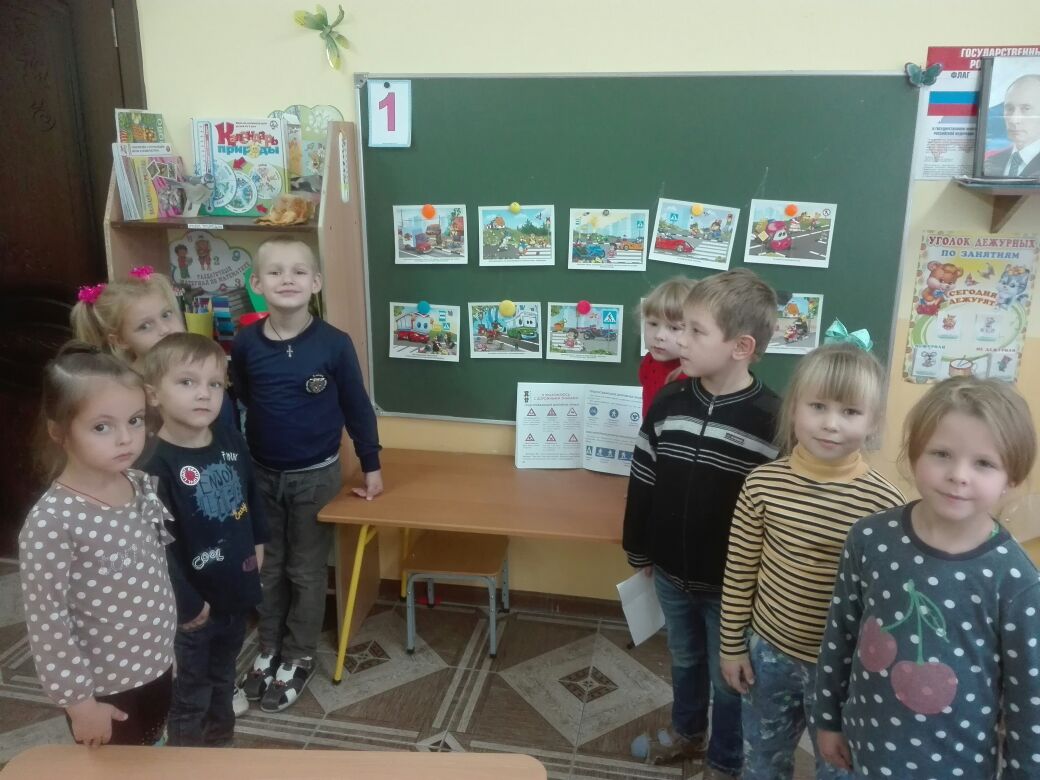 Акция по ПДД
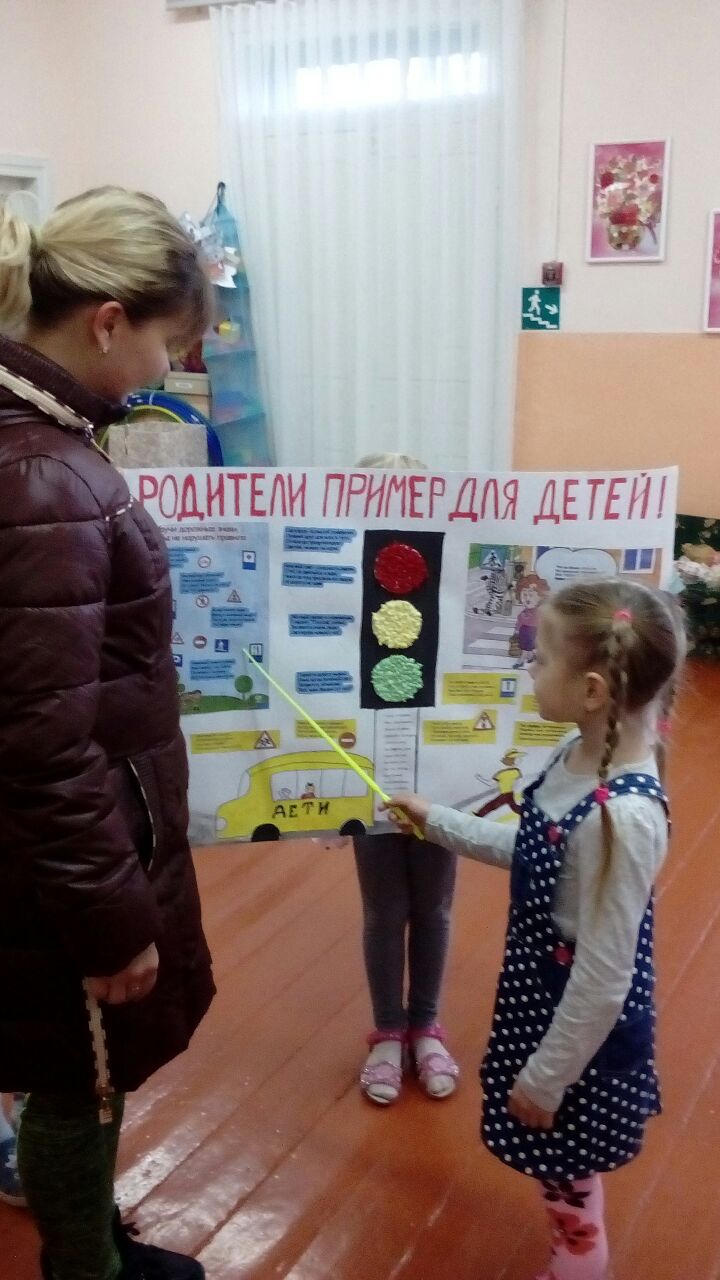 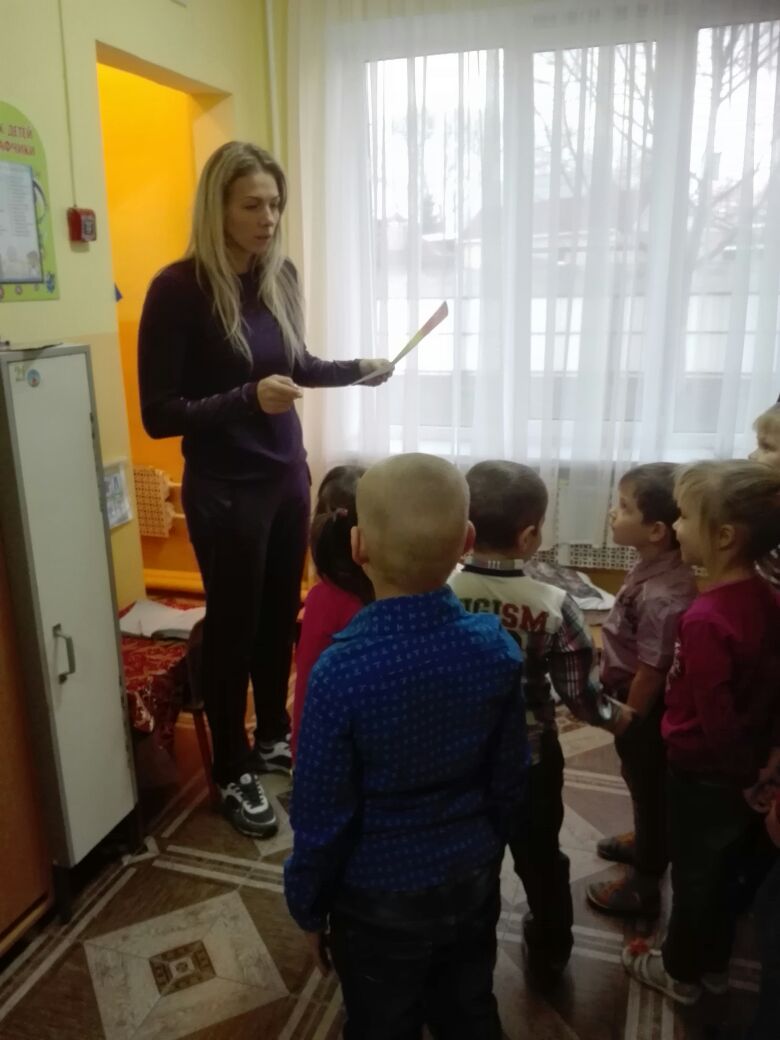 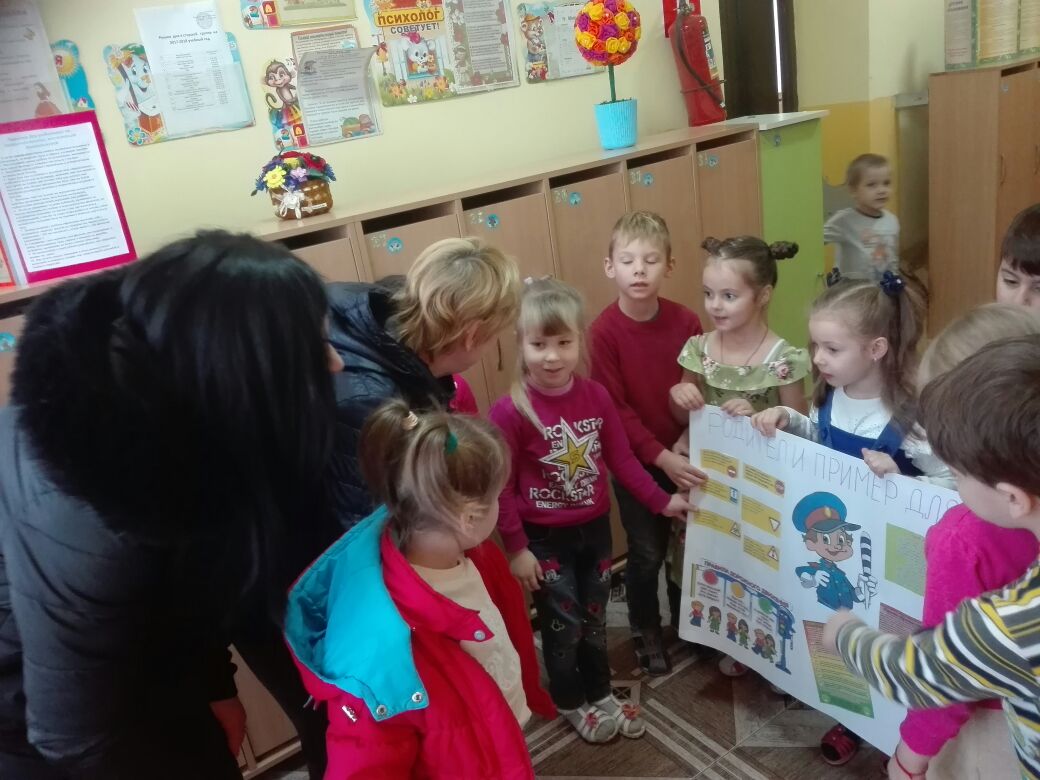 Конкурс кормушек
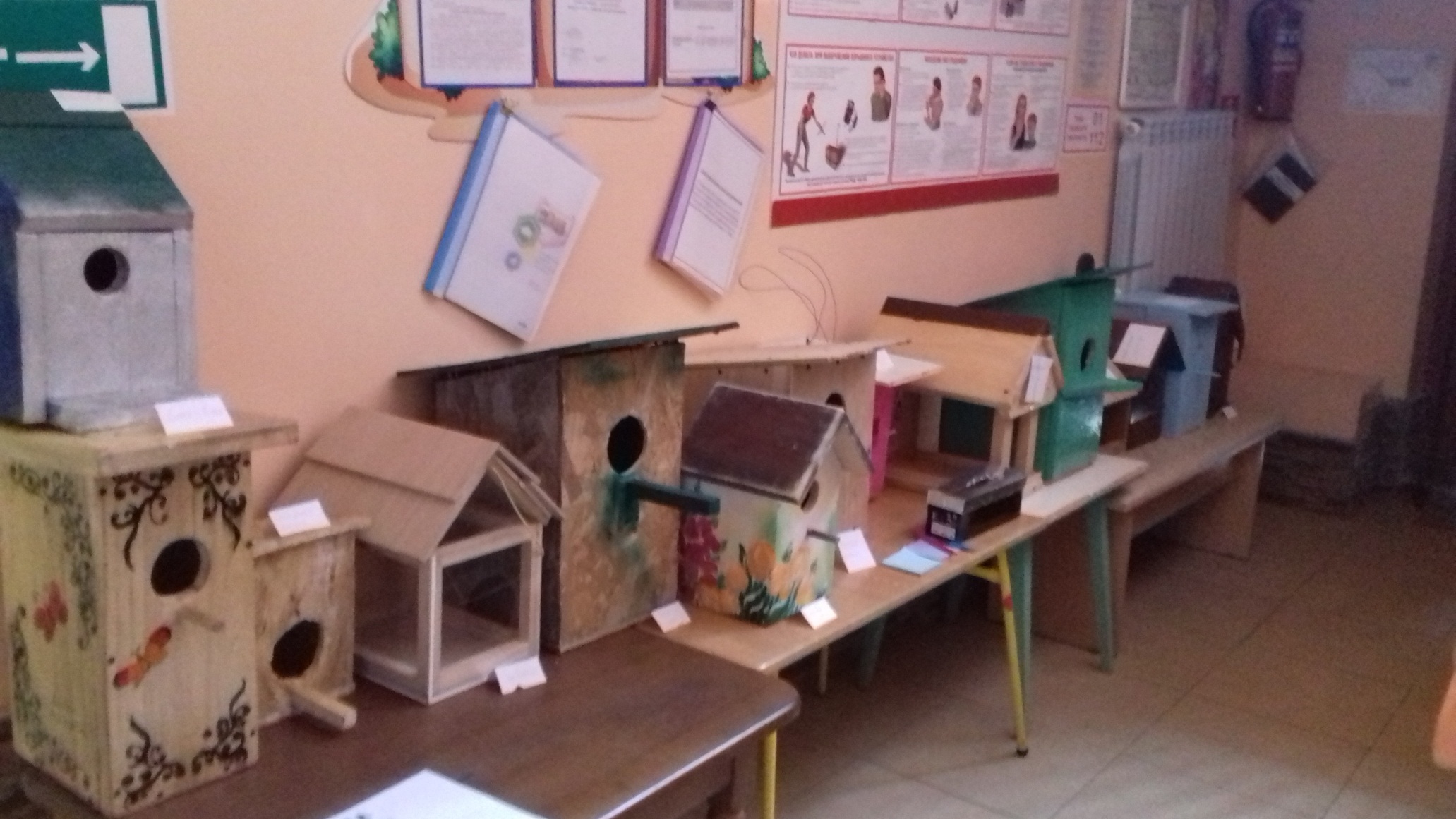 Конкурс «Первоцветы»
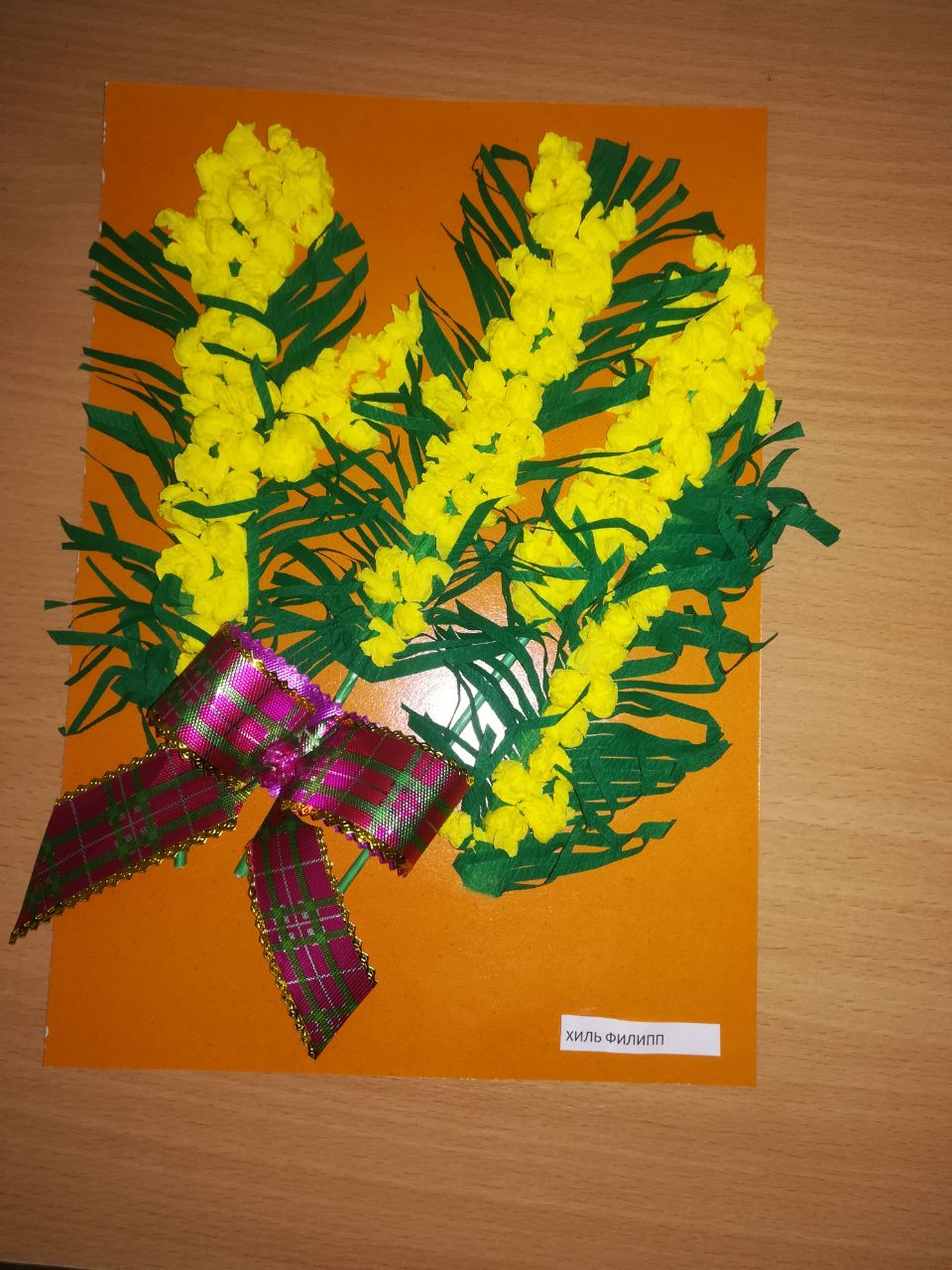 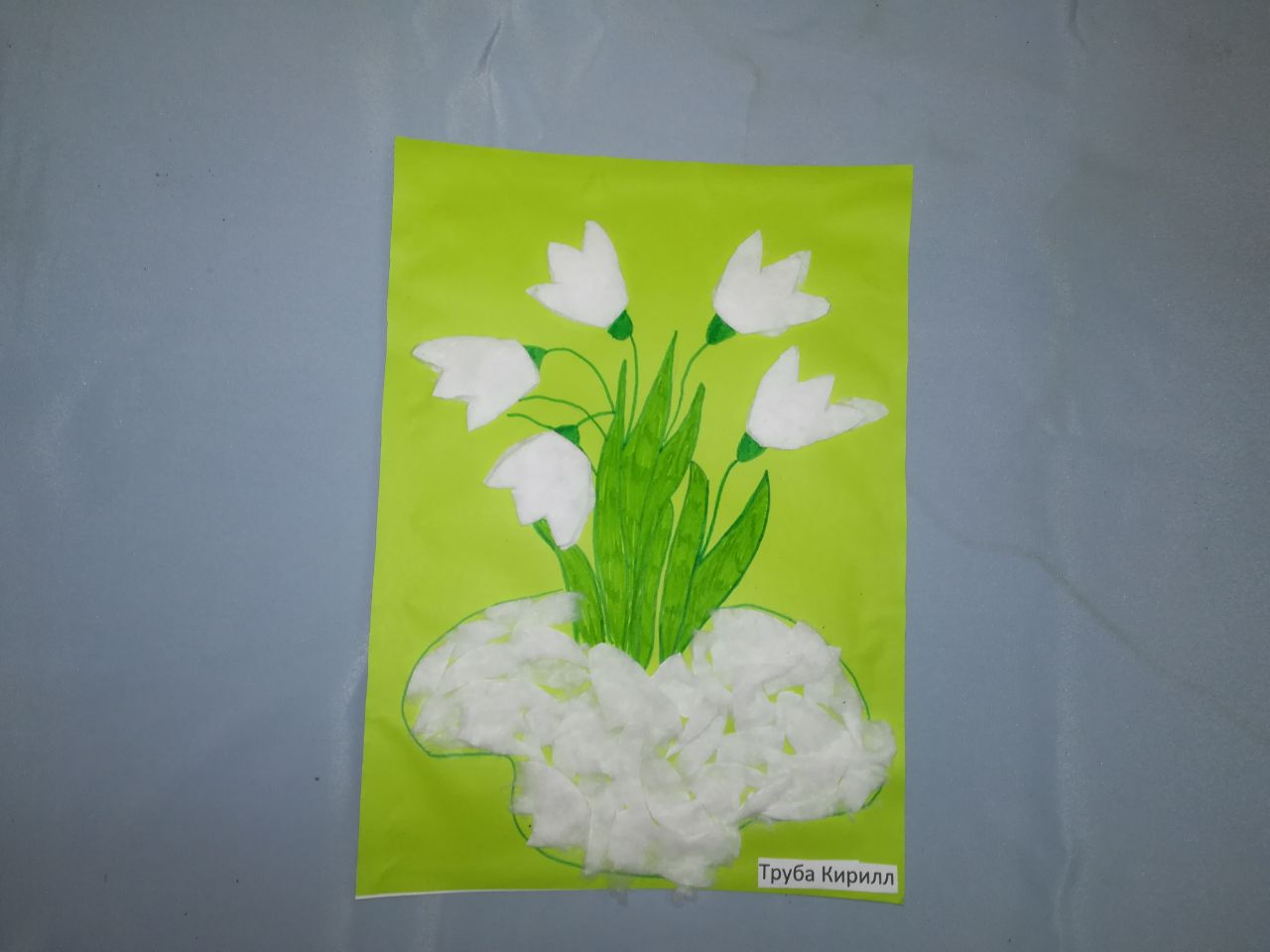 НАЧАЛО ГОДА 2017-2018
КОНЕЦ ГОДА 2017-2018
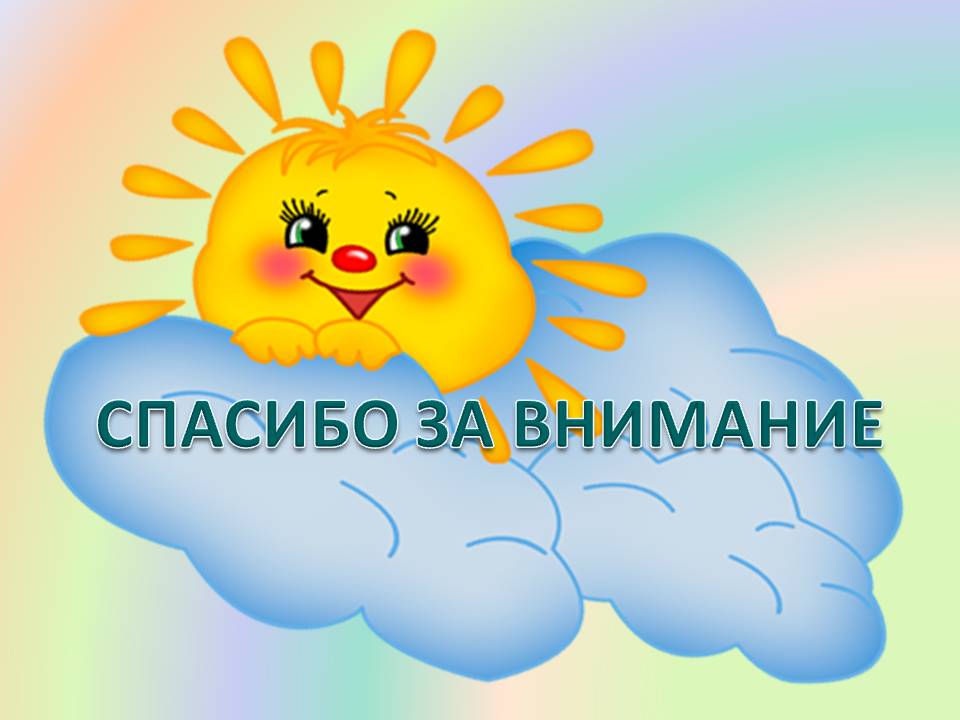